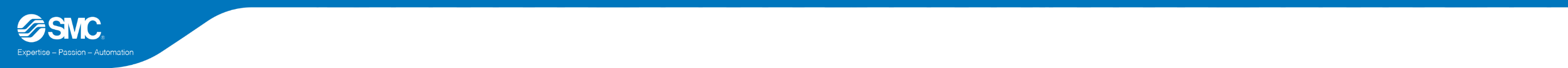 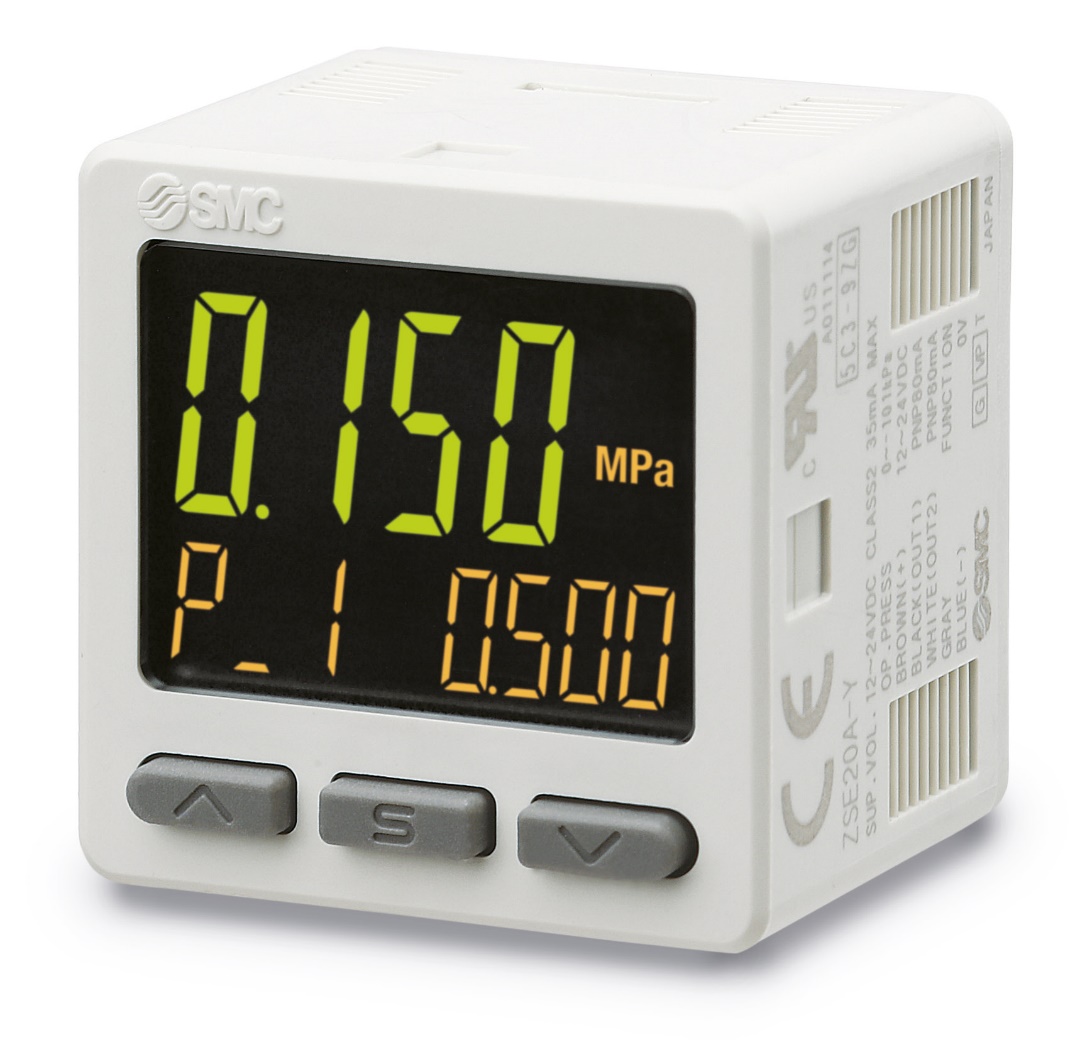 DOCUMENTO DE CAMBIOSerie PSE300AMonitor de sensor con 3 campos de visualización
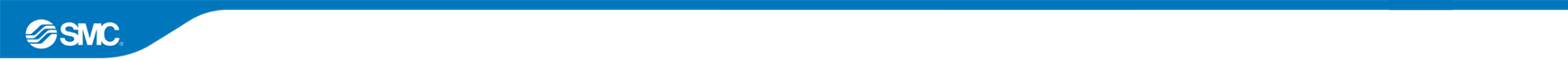 Características mejoradas y beneficios relacionados
Característica
Visualización de ajustes
3 campos de visualización. Permite visualizar simultáneamente el caudal actual y otro valor seleccionable.

Beneficio para el cliente
El elemento y el valor de ajuste se muestran juntos en el display, facilitando la confirmación del elemento visualizado
Más información de un vistazo.







Característica
Posibilidad de cambiar los ajustes mientras se comprueba el valor medido.
Beneficio para el cliente
Configuración flexible.
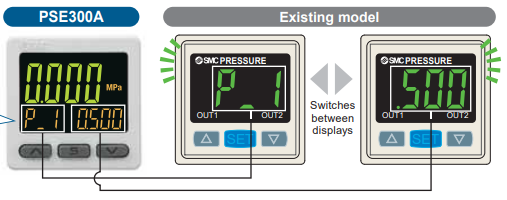 Cambio entre displays
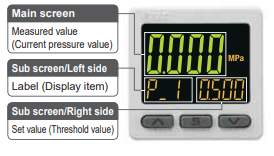 Pantalla principal
Valor medido (Valor de presión actual)
Pantalla secundaria/Lado izquierdo
Etiqueta
Pantalla secundaria/Lado derecho
Valor de ajuste (Valor umbral)
La pantalla secundaria se puede cambiar pulsando los botones arriba/abajo.
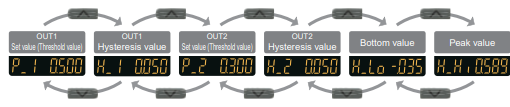 Valor de ajuste OUT2 (Valor de histéresis)
Valor de ajuste OUT1 (Valor umbral)
Valor de ajuste OUT2 (Valor umbral)
Valor de ajuste OUT1 (Valor de histéresis)
Valor superior
Valor inferior
1
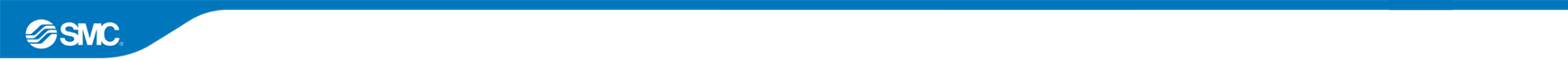 Características mejoradas y beneficios relacionados
Característica
Función de copiado. Los ajustes del sensor maestro se pueden copiar en los sensores esclavos.
Beneficio para el cliente
Instalación rápida y sencilla.
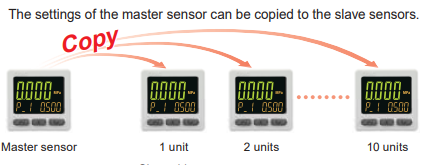 10 unidades
Sensor maestro
2 unidades
1 unidad
Característica
Ajuste sencillo en 3 pasos.
Beneficio para el cliente
Ajuste rápido, sencillo y fácil de usar.
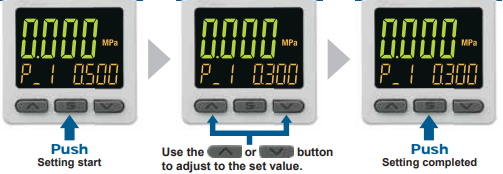 Presionar
Presionar
Inicio de ajuste
Ajustar el valor de ajuste
Ajuste completado
Característica
Función de conmutación NPN/PNP.
Beneficio para el cliente
Reducción del número de artículos y referencias en existencias.
2
Diferentes especificaciones
Especificaciones estándar
Detalles técnicos
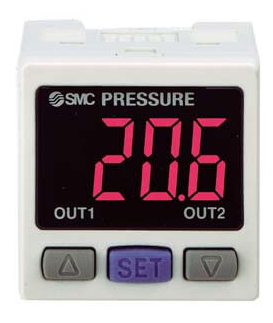 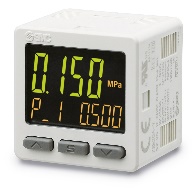 3
Detalles técnicos
Dimensiones
Dimensiones generales
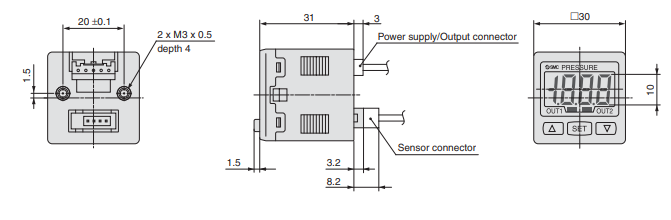 B
F
D
A
Antigua PSE300
Conector de alimentación/salida
Prof.: 4
Conector del sensor
C
E
Nueva PSE300A
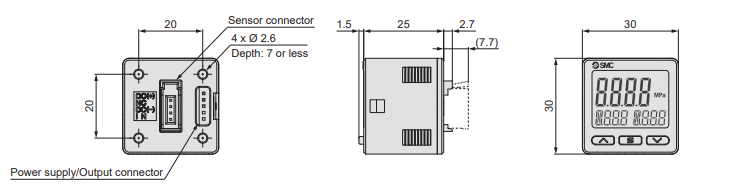 D
A
C
Conector del sensor
F
B
E
Prof.: 7 o menos
F
Conector de alimentación/salida
4
Detalles técnicos
Dimensiones
Fijación
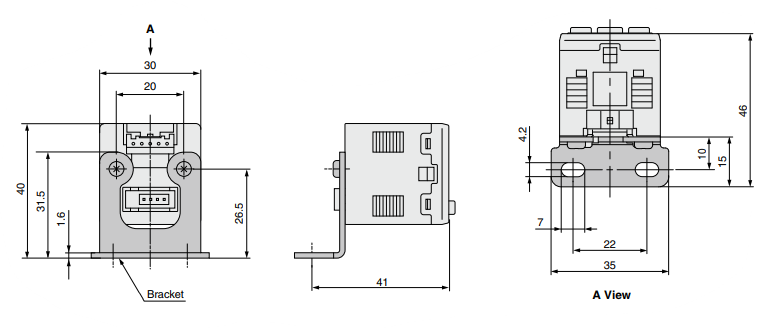 Antigua PSE300
E
G
H
I
A
C
B
D
Nueva PSE300A
E
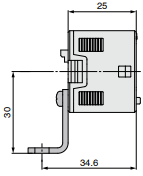 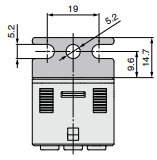 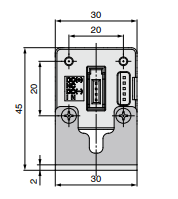 B
G
I
H
A
C
D
F
B
4
Detalles técnicos
Dimensiones
Adaptador para montaje en panel
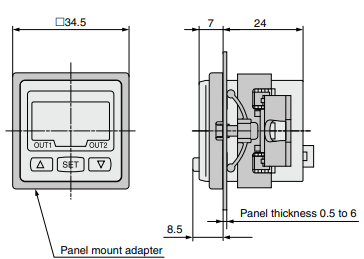 B
A
Antigua PSE300
D
C
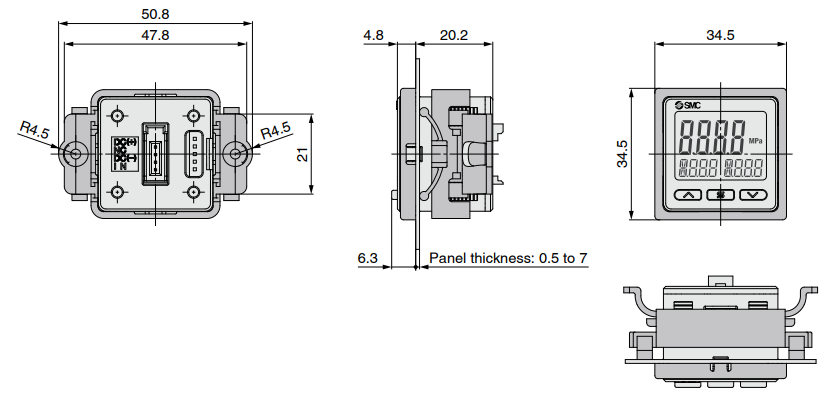 Nueva PSE300A
B
A
C
D
4
Detalles técnicos
Dimensiones
Adaptador para montaje en panel + Cubierta protectora delantera
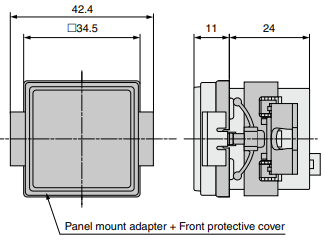 Antigua PSE300
A
B
C
Nueva PSE300A
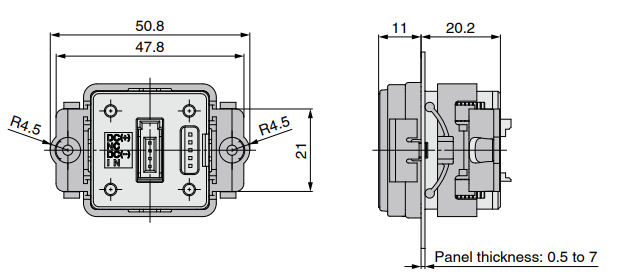 A
B
C
4